Lección 15Dios anuncia redención
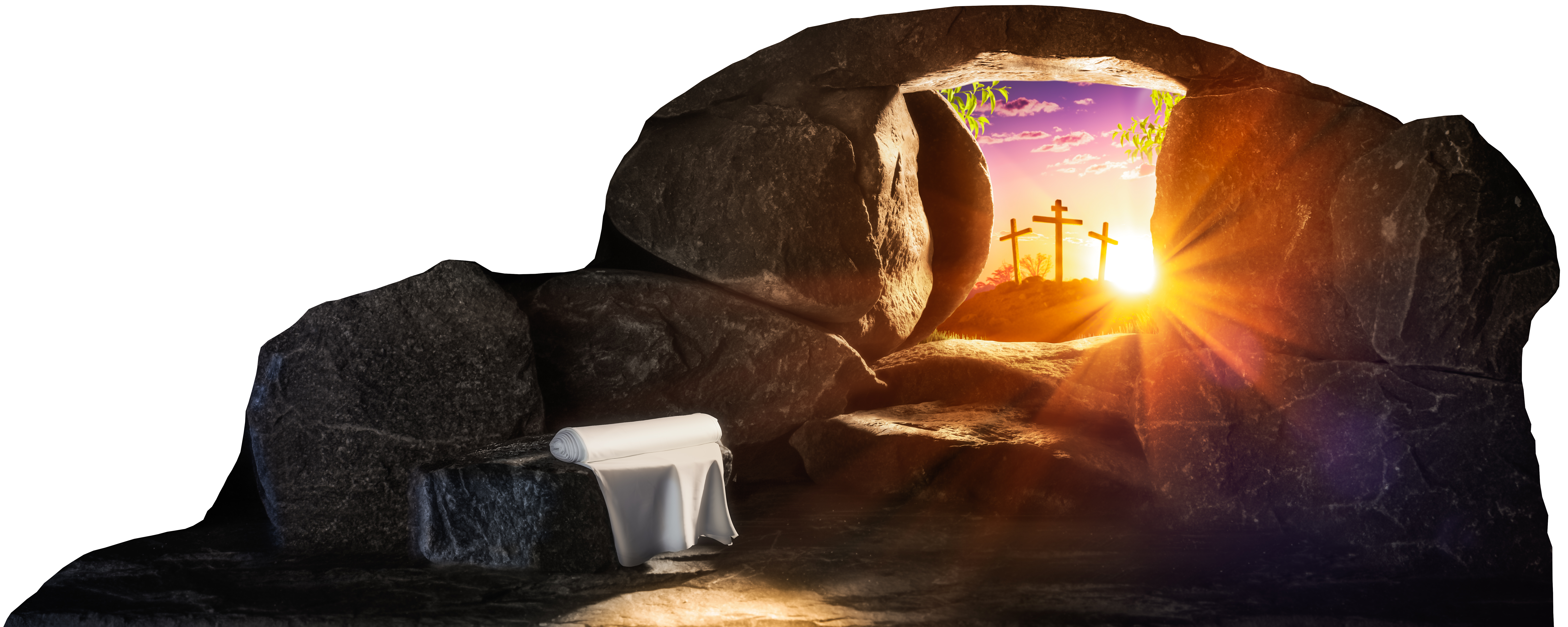 Isaías 49.1-13
«Así dijo Jehová: «En tiempo favorable te oí, en el día de salvación te ayudé. Te guardaré y te daré por pacto al pueblo, para que restaures la tierra, para que heredes asoladas heredades». 
Isaías 49.8
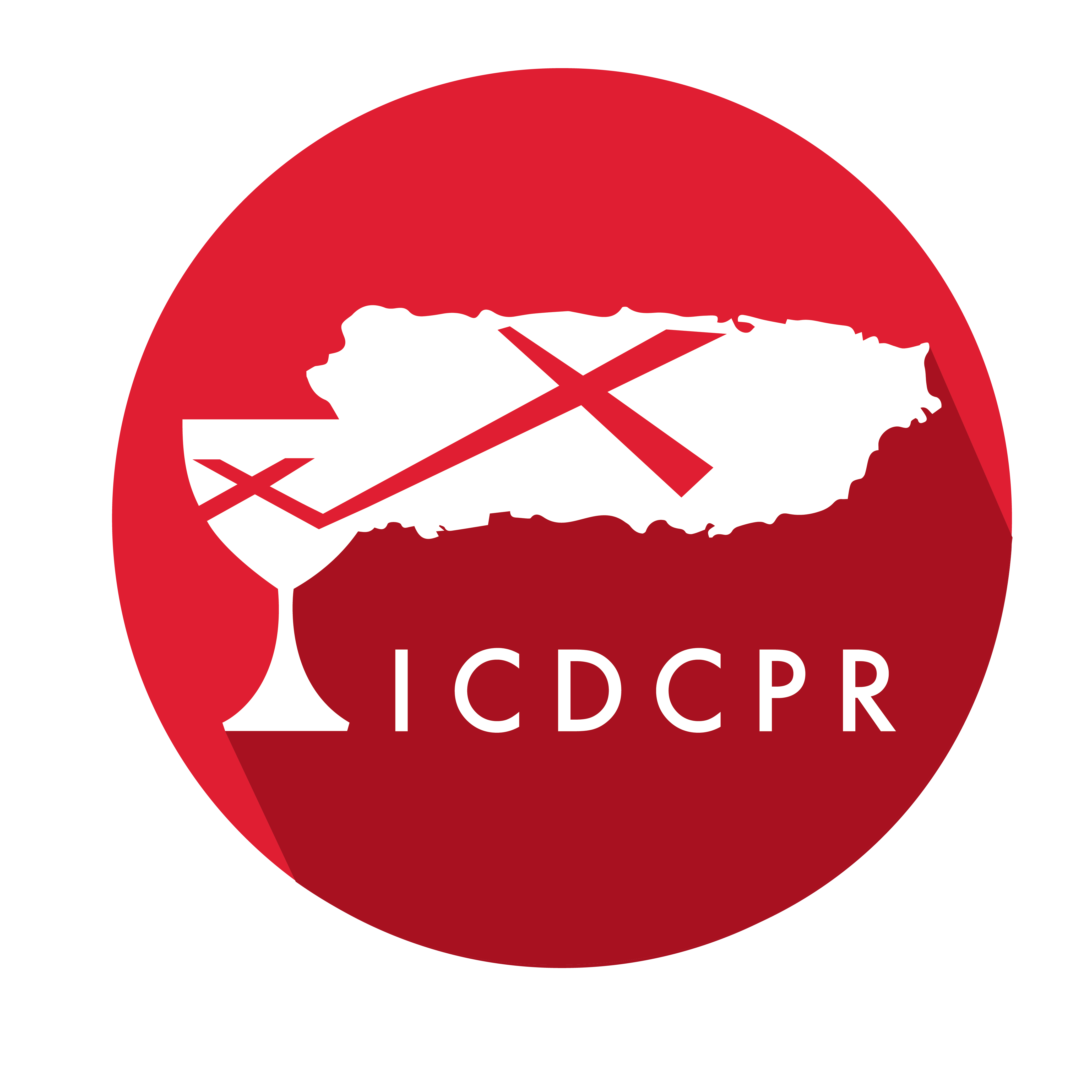 Año 30/Vol. 1
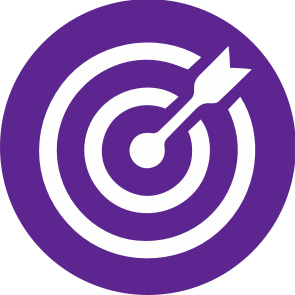 OBJETIVOS
Examinar el llamado del siervo de Jehová, su legitimación, rol y misión en el propósito de Dios.
Relacionar la redención preparada no solo para alcanzar al pueblo de Israel, sino a las naciones por medio del siervo de Yahveh, la cual se va desarrollando desde la Biblia hebrea hasta el Nuevo Testamento en Jesús.
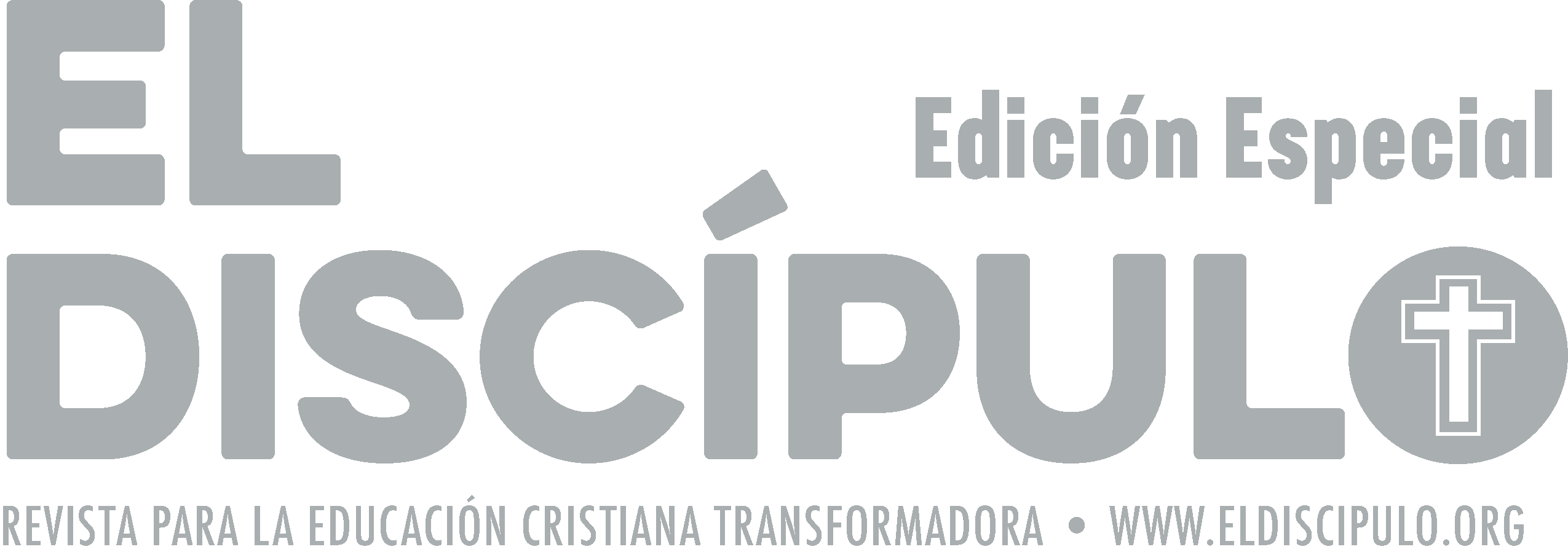 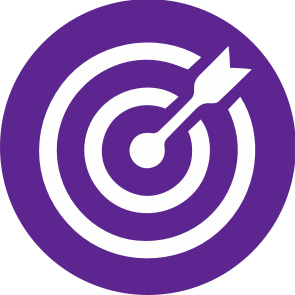 OBJETIVOS
Identificar las características de liderazgo en el siervo de Yahveh y ponderar cuáles de ellas están presentes en nuestras vidas como personas cristianas.
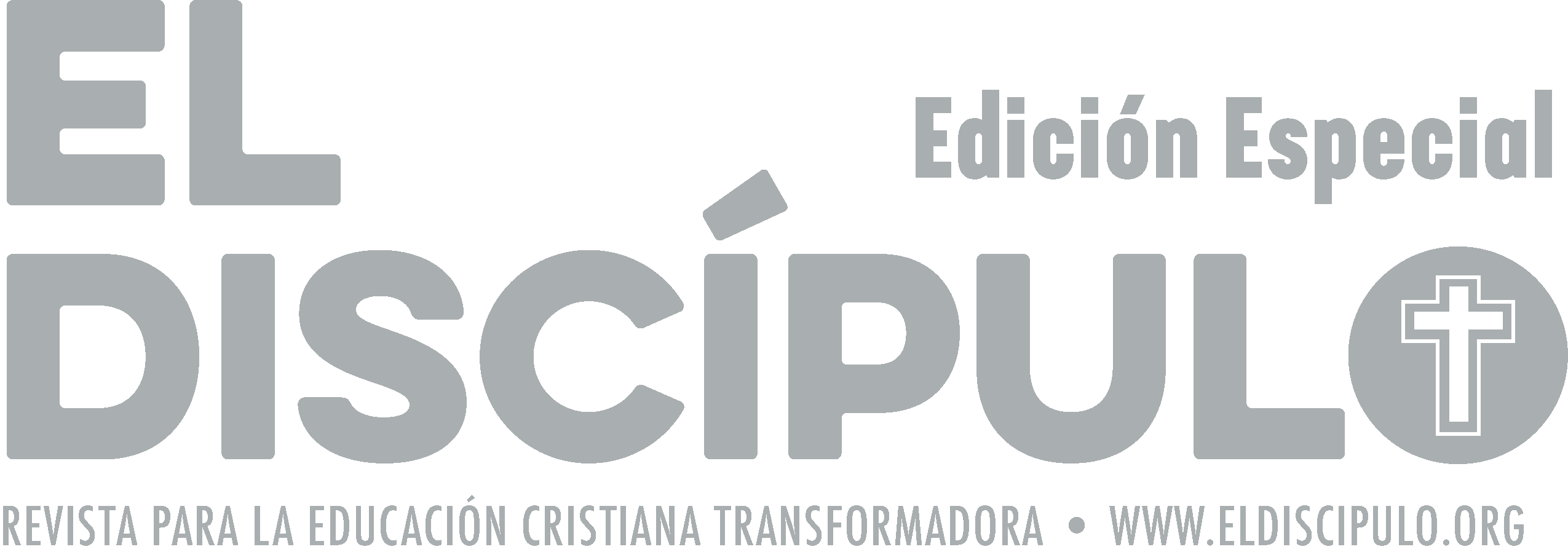 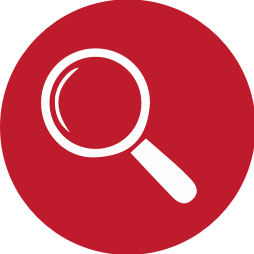 VOCABULARIO
Redención: Podemos relacionar este término con alguna condición, situación, obligación o compromiso. En el ámbito religioso, Dios actúa como redentor al liberar poderosamente a su pueblo de la cautividad (Ex 6.6,7; Is 48.20) y del pecado (Sal 130.8). El término se puede utilizar en un sentido más amplio para expresar el concepto general de la salvación y la liberación. (Nuevo Diccionario de Teología, págs. 788-789).
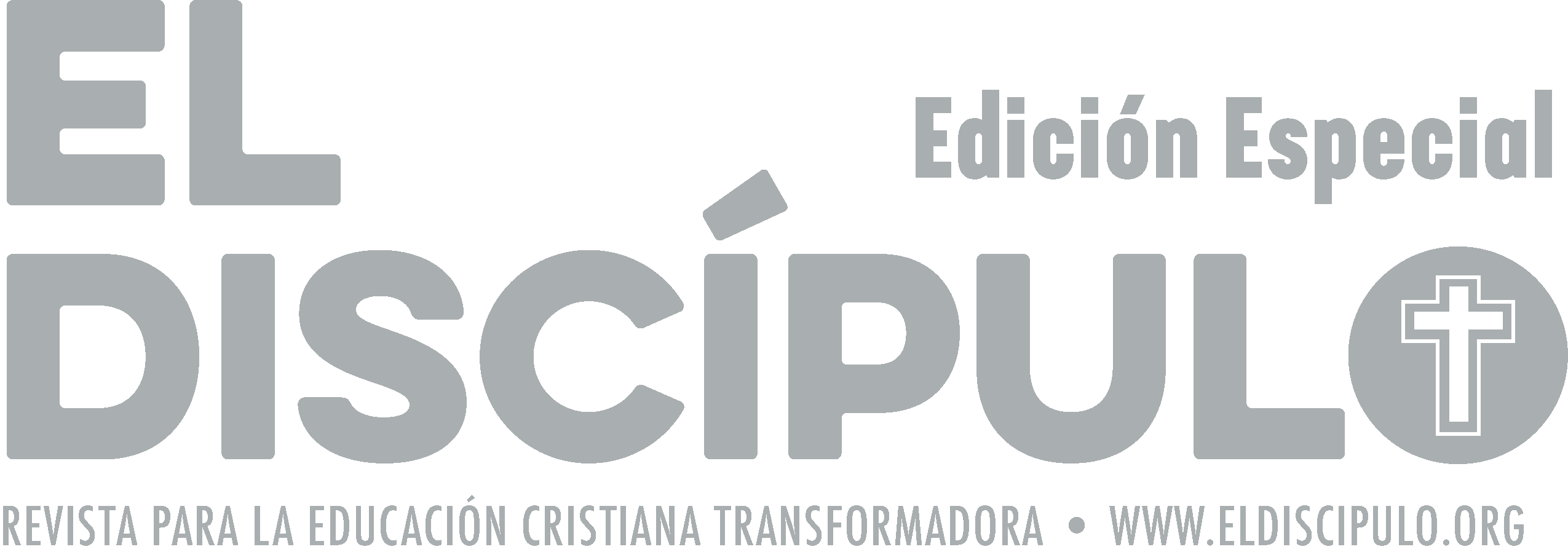 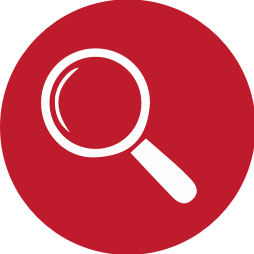 VOCABULARIO
Siervo: La palabra ebed en hebreo se traduce como siervo, esclavo o criado. También se le emplea en la Biblia hebrea para personas estrechamente relacionadas con Dios, como los patriarcas, profetas y reyes, y, en especial, Moisés y David. Eruditos judíos señalan que es una referencia a Israel o a diferentes personalidades de su historia.

Restaurar: Es volver una cosa o una persona a su antigua condición. La palabra hebrea shiba viene de una raíz que significa devolver.
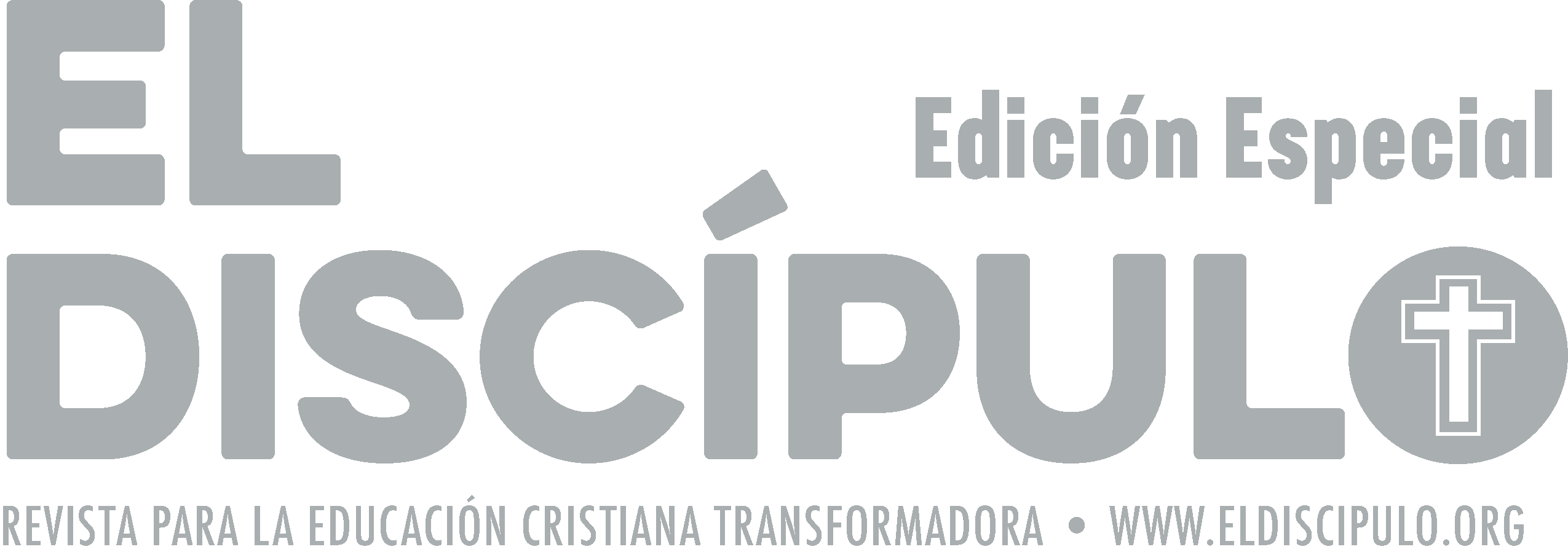 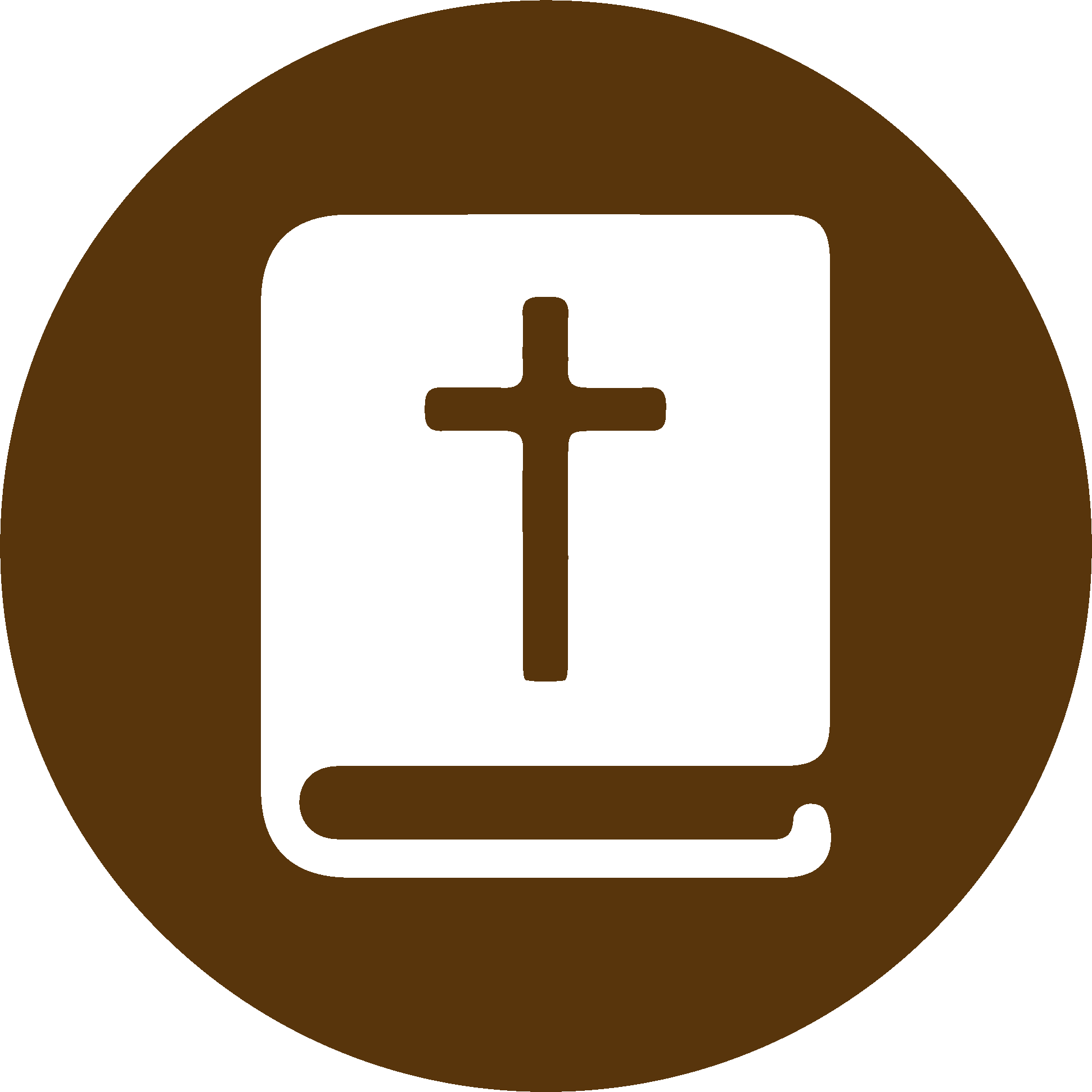 TEXTO BÍBLICO: Isaías 49.1-2
VP

1 Óiganme, países del mar, préstenme atención, naciones lejanas: El Señor me llamó desde antes de que yo naciera; pronunció mi nombre cuando aún estaba yo en el seno de mi madre.

2 Convirtió mi lengua en espada afilada, me escondió bajo el amparo de su mano, me convirtió en una flecha aguda y me guardó en su aljaba.
RVR

1 Oídme, costas, y escuchad, pueblos lejanos: Jehová me llamó desde el vientre; desde las entrañas de mi madre tuvo mi nombre en memoria.

2 Y puso mi boca como espada afilada, me cubrió con la sombra de su mano. Me puso por saeta aguda, me guardó en su aljaba.
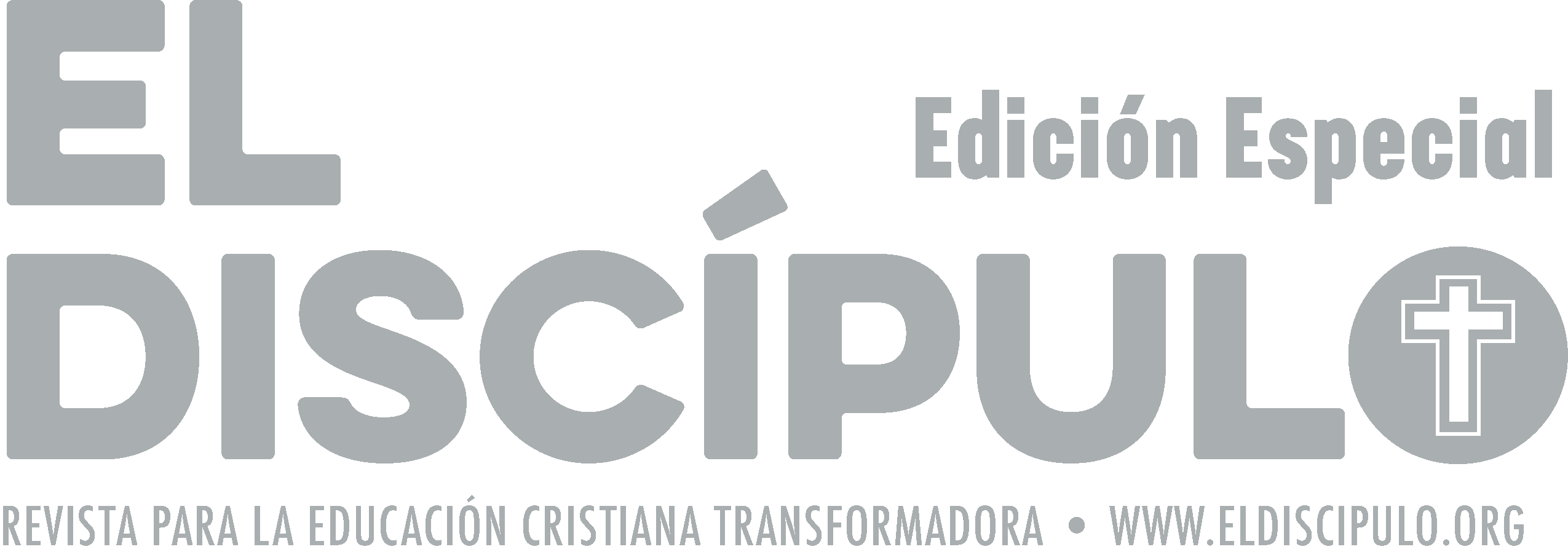 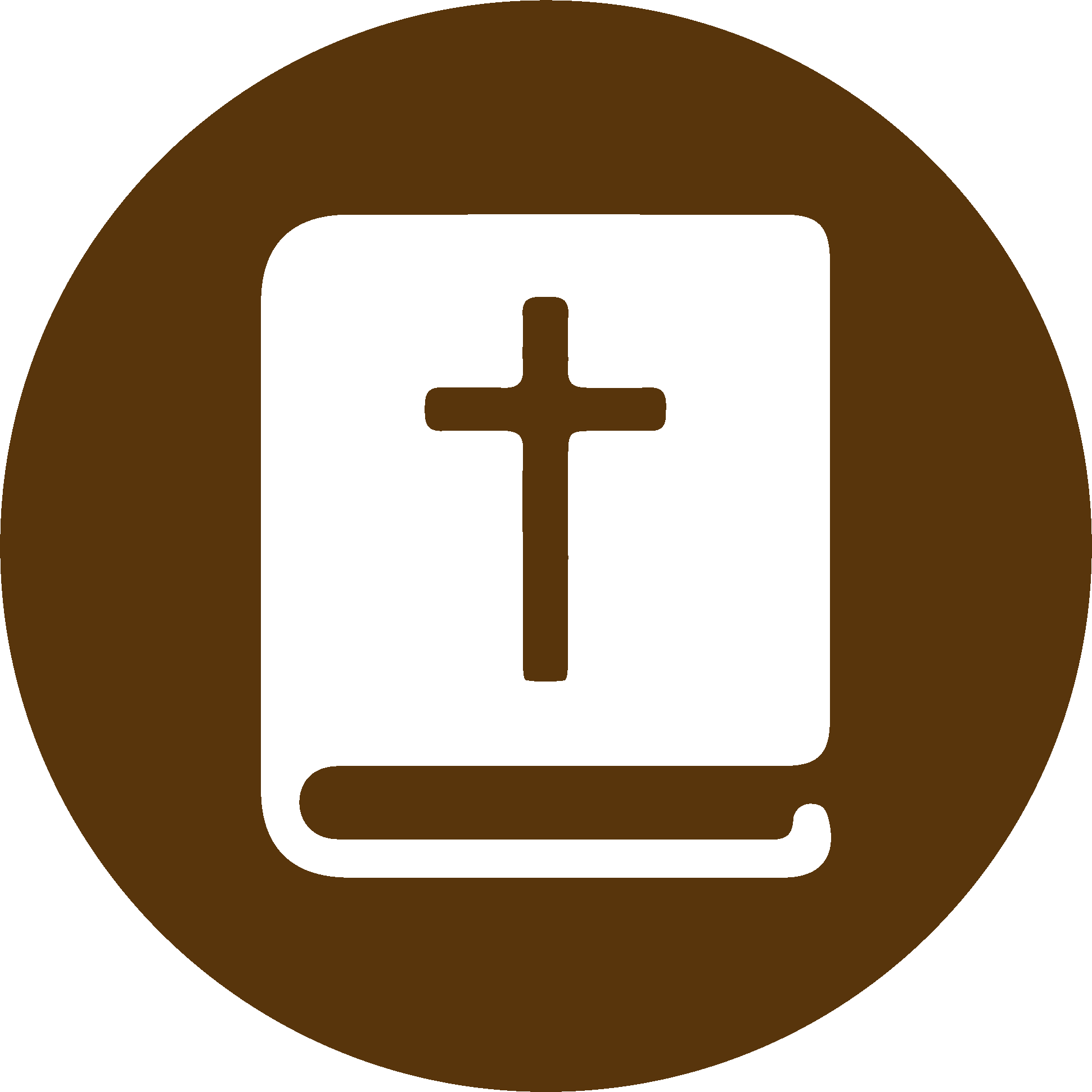 TEXTO BÍBLICO: Isaías 49.3-4
VP

3 Me dijo: «Israel, tú eres mi siervo, en ti me mostraré glorioso.»

4 Y yo que había pensado: «He pasado trabajos en vano, he gastado mis fuerzas sin objeto, para nada.» En realidad mi causa está en manos del Señor, mi recompensa está en poder de mi Dios.
RVR

3  Me dijo: «Mi siervo eres, Israel, porque en ti me gloriaré.»

4 Pero yo dije: «Por demás he trabajado; en vano y sin provecho he agotado mis fuerzas. Pero mi causa está delante de Jehová, y mi recompensa con mi Dios.»
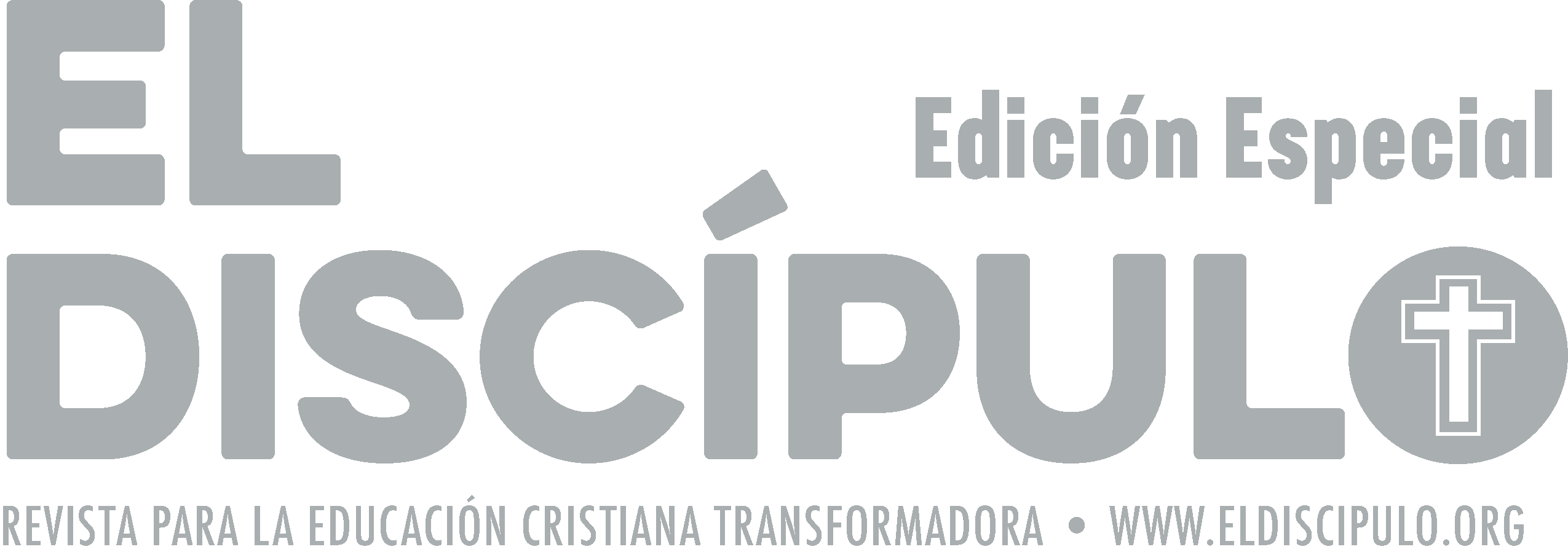 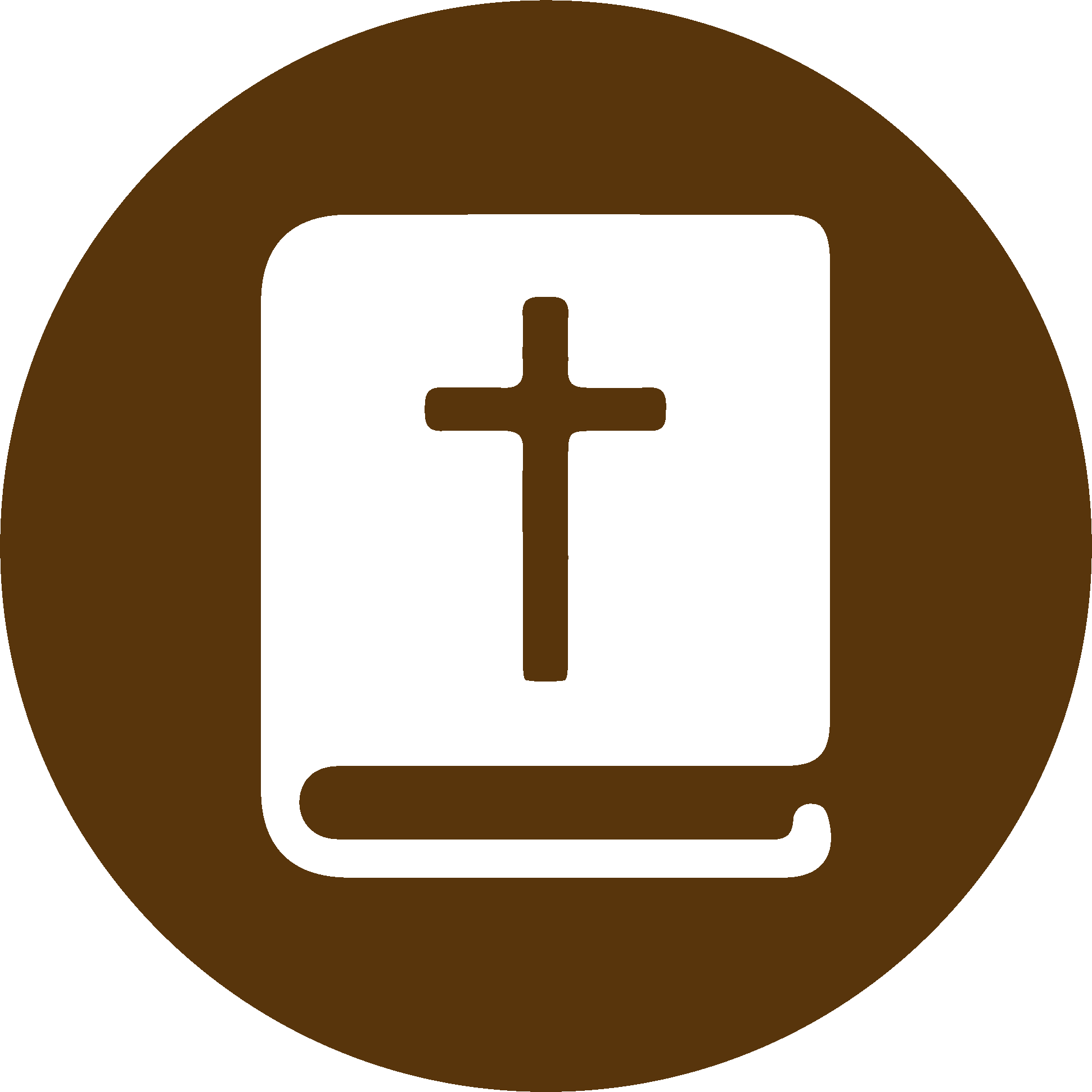 TEXTO BÍBLICO: Isaías 49.5-6
VP

5 He recibido honor delante del Señor mi Dios, pues él ha sido mi  fuerza. El Señor, que me formó desde el seno de mi madre para que fuera su siervo, para hacer que Israel, el pueblo de Jacob, se vuelva y se una a él,

6 dice así: «No basta que seas mi siervo sólo para restablecer las tribus de Jacob y hacer volver a los sobrevivientes de Israel; yo haré que seas la luz de las naciones, para que lleves mi salvación hasta las partes más lejanas de la tierra.»
RVR

5 Ahora pues, Jehová, el que me formó desde el vientre para ser su siervo, para hacer volver a él a Jacob y para congregarle a Israel (porque estimado seré en los ojos  de Jehová y el Dios mío será mi fuerza),

6 él dice: «Poco es para mí que sólo seas mi siervo para levantar las tribus de Jacob y restaurar el resto de Israel; también te he dado por luz de las naciones, para que seas mi salvación hasta lo último de la tierra.»
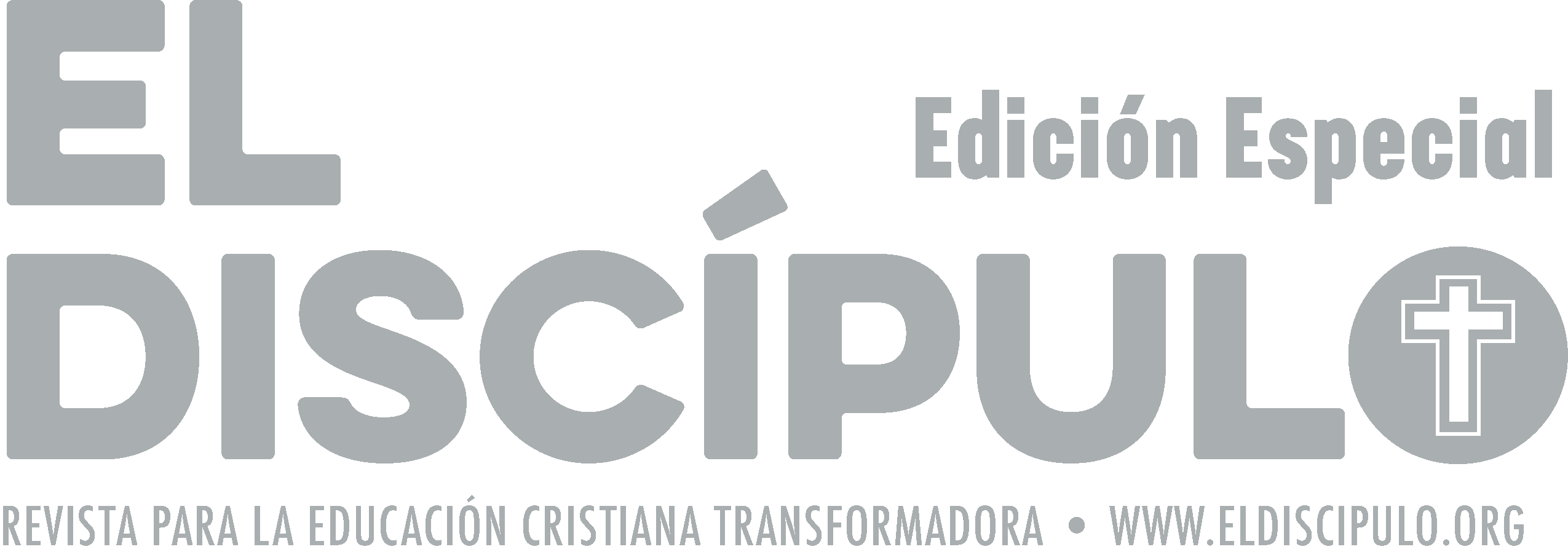 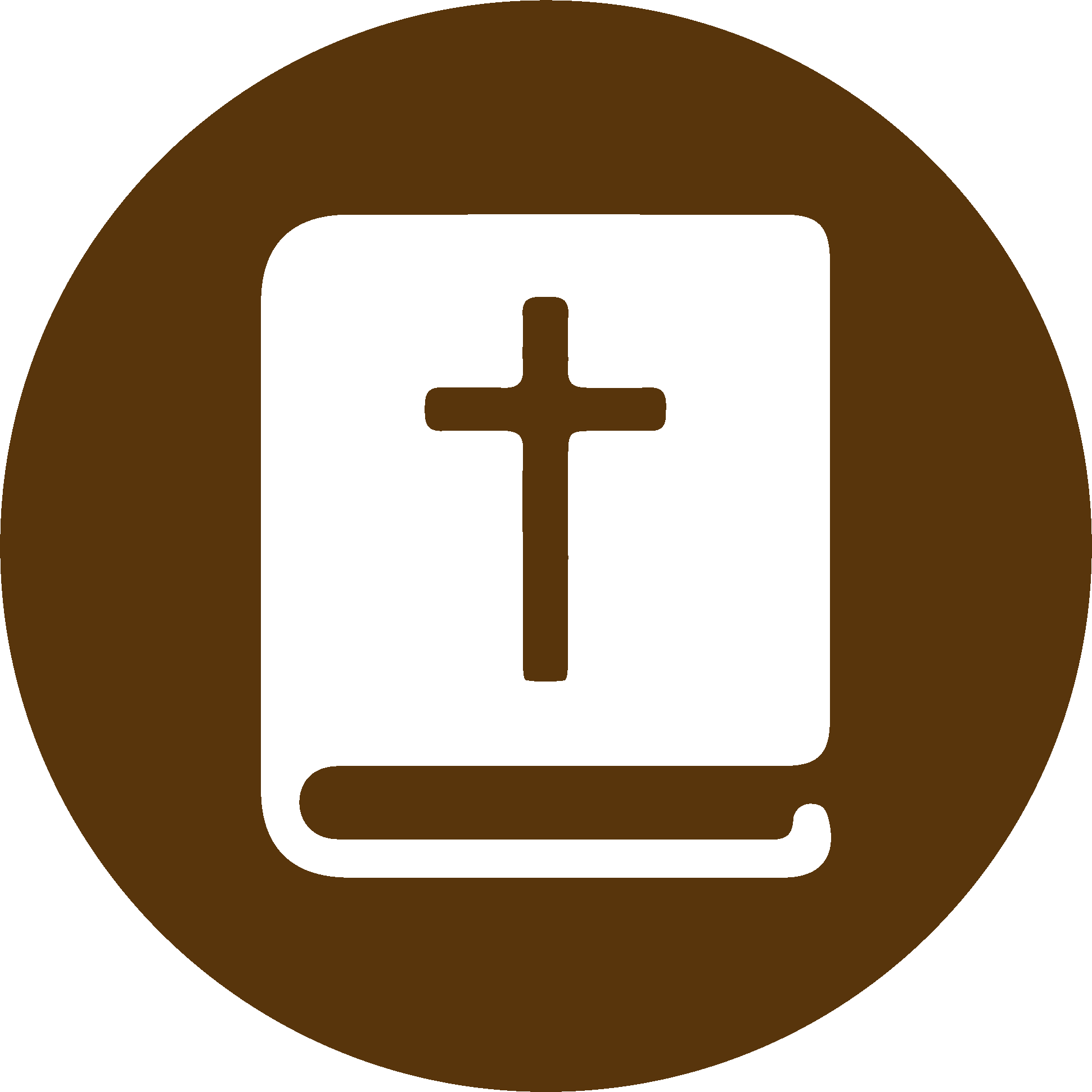 TEXTO BÍBLICO: Isaías 49.7-8
VP

7 El Señor, el redentor, el Dios Santo de Israel, dice al pueblo que ha sido totalmente despreciado, al que los otros pueblos aborrecen, al que ha sido esclavo de los tiranos: «Cuando los reyes y los príncipes te vean, se levantarán y se inclinarán delante de ti porque yo, el Señor, el Dios Santo de Israel, te elegí y cumplo mis promesas.» 

8 El Señor dice: «Vino el momento de mostrar mi bondad, y te respondí; llegó el día de la salvación, y te ayudé. Yo te protegí para establecer por ti mi alianza con el pueblo, para reconstruir el país, para hacer que tomen posesión de las tierras arrasadas,
RVR

7 Así ha dicho Jehová, Redentor de Israel, el Santo suyo, al menospreciado de alma, al abominado de las naciones, al siervo de los tiranos: «Lo verán reyes, se levantarán príncipes y adorarán por causa de Jehová, porque fiel es el Santo de Israel, el cual te escogió.» 

8 Así dijo Jehová: «En tiempo favorable te oí, en el día de salvación te ayudé. Te guardaré y te daré por pacto al pueblo, para que restaures la tierra, para que heredes asoladas heredades;
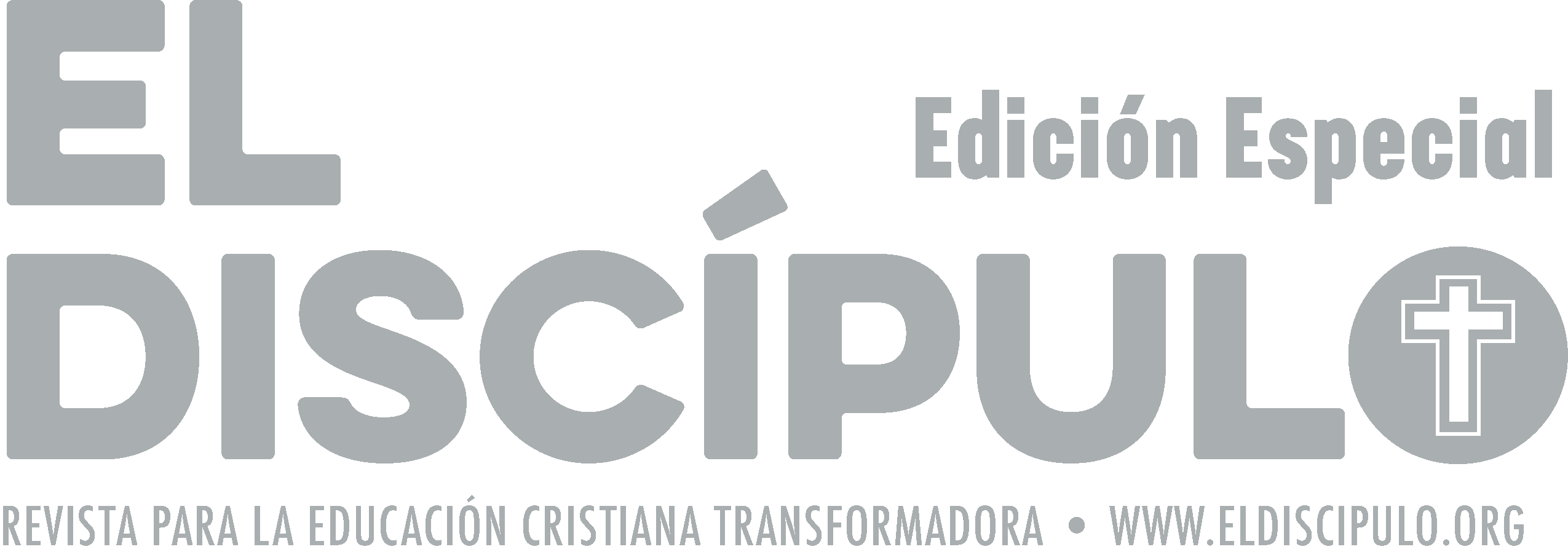 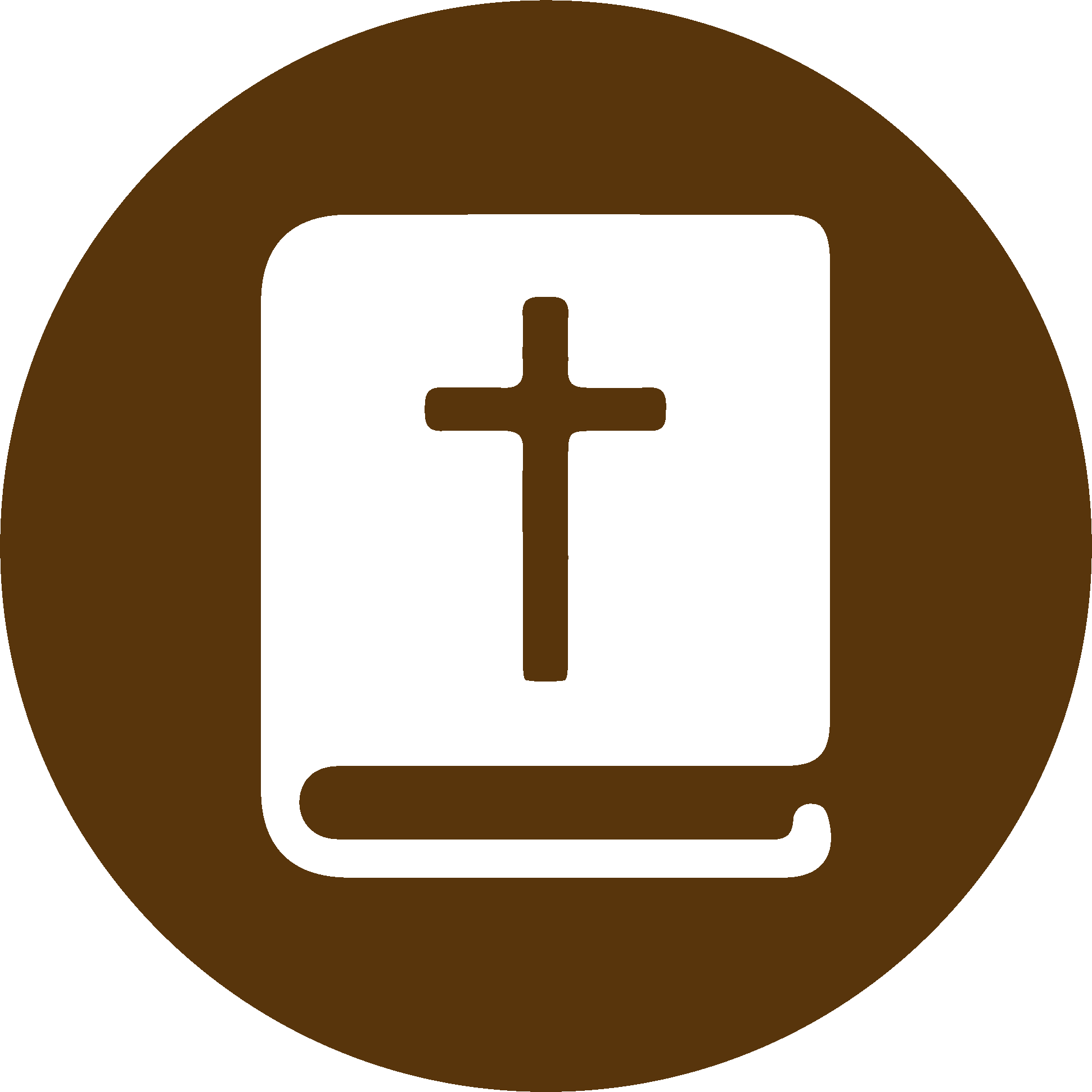 TEXTO BÍBLICO: Isaías 49.9-10
VP

9 para decir a los presos: “Queden libres”, y a los que están en la oscuridad: “Déjense ver.” Junto a todos los caminos encontrarán pastos, y en cualquier monte desierto tendrán alimento para su ganado.

10 «No tendrán hambre ni sed, ni los molestará el sol ni el calor, porque yo los amo y los guío, y los llevaré a manantiales de agua.
RVR

9 para que digas a los presos: “¡Salid!”, y a los que están en tinieblas: “¡Mostraos!” En los caminos serán apacentados y en todas las alturas tendrán sus pastos. 

10 »No tendrán hambre ni sed, ni el calor ni el sol los afligirá; porque el que tiene de ellos misericordia los guiará y los conducirá a manantiales de aguas.
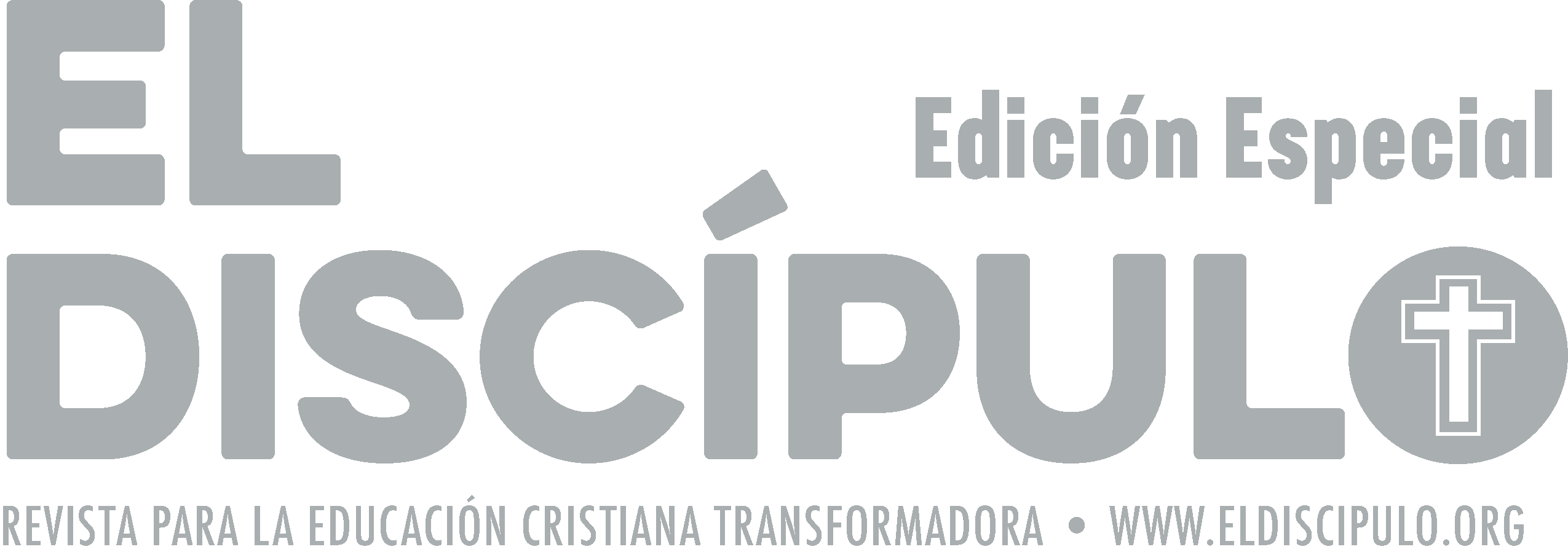 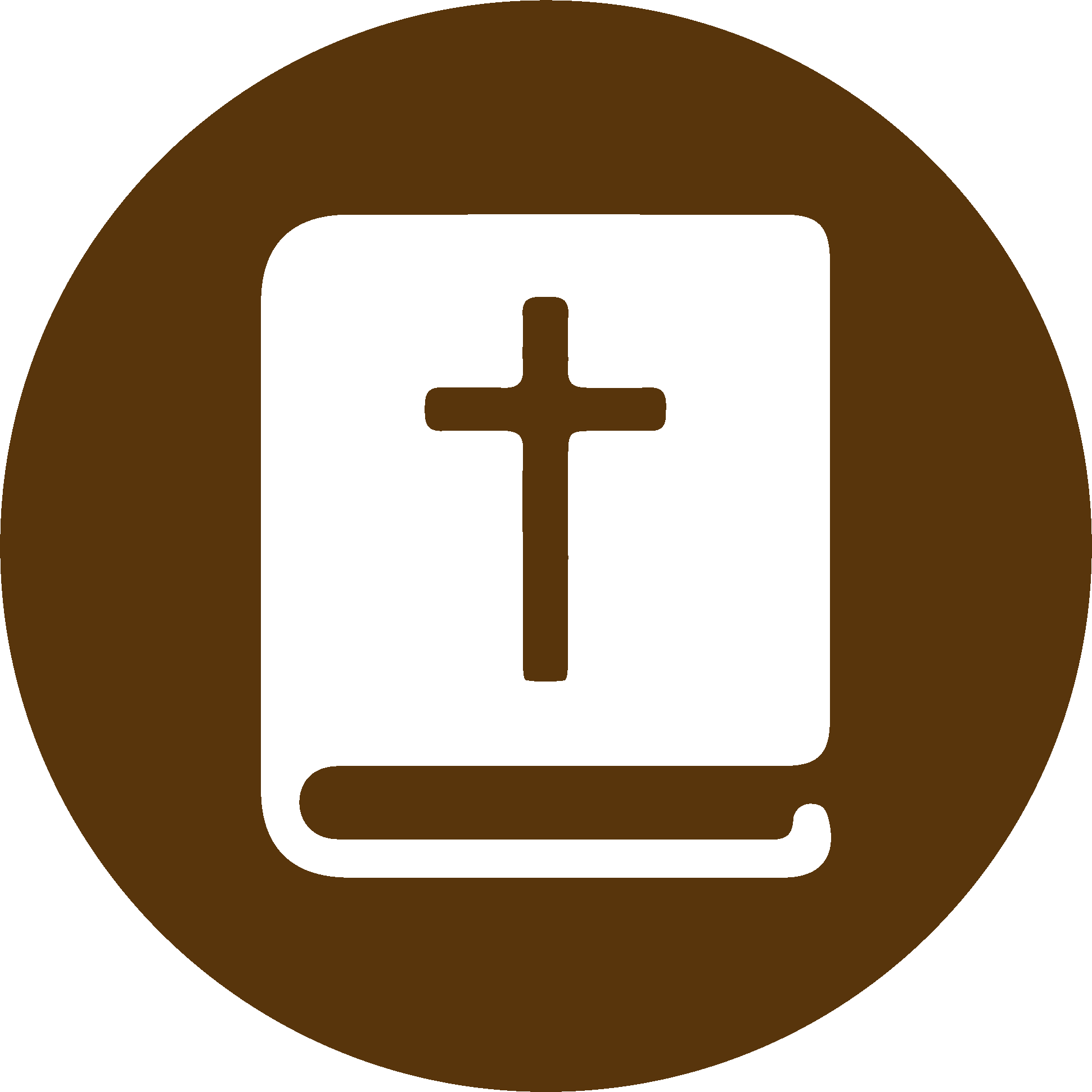 TEXTO BÍBLICO: Isaías 49.11-12
VP

11 Abriré un camino a través de las montañas y haré que se allanen los senderos.»

12 ¡Miren! Vienen de muy lejos: unos del norte, otros de occidente, otros de la región de Asuán.
RVR

11 Convertiré en camino todos mis montes y mis calzadas serán niveladas.»

12 He aquí, estos vendrán de lejos: unos del norte y del occidente, y otros de la tierra de Sinim.
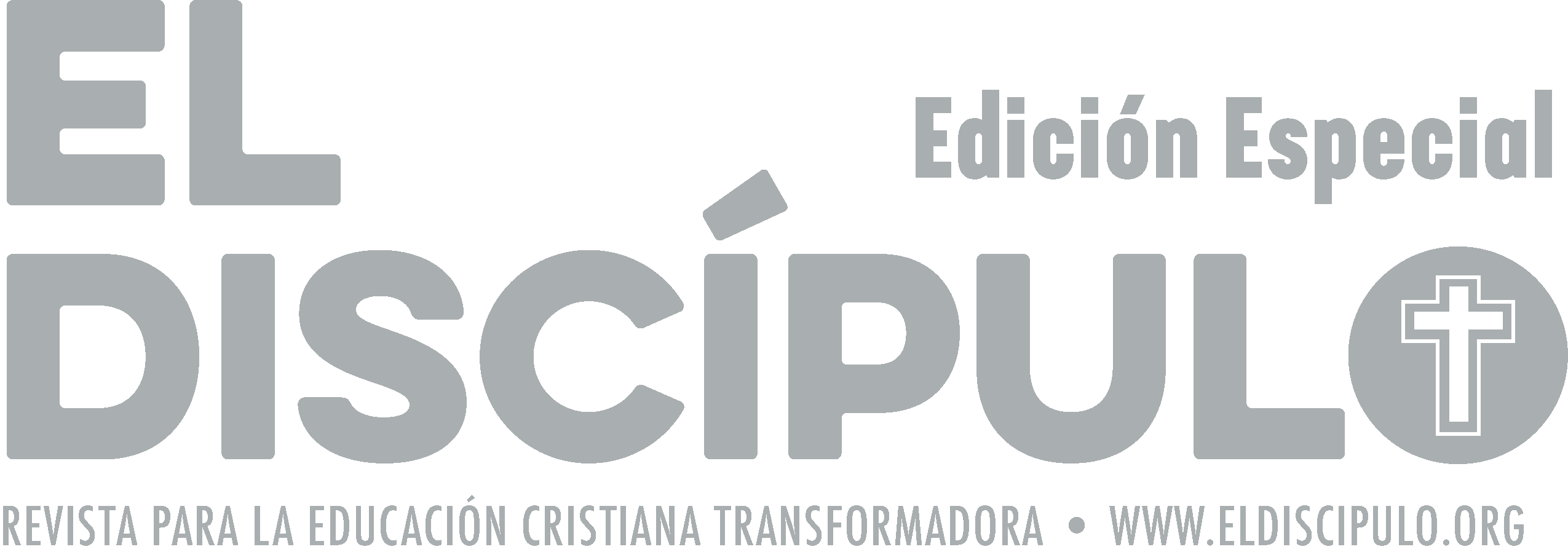 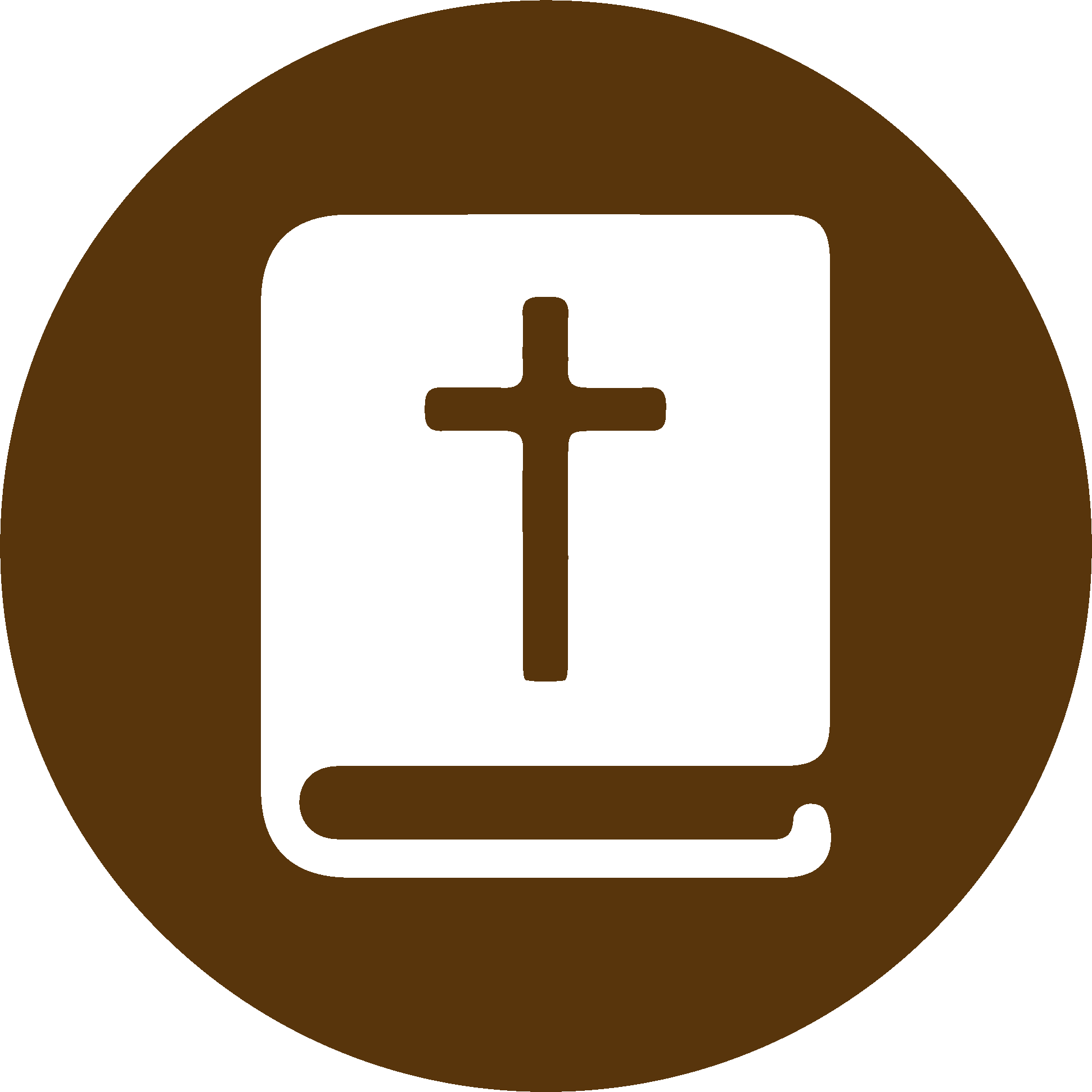 TEXTO BÍBLICO: Isaías 49.13
VP

13 ¡Cielo, grita de alegría! ¡Tierra, llénate de gozo! ¡Montañas, lancen gritos de felicidad! Porque el Señor ha consolado a su pueblo, ha tenido compasión de él en su aflicción.
RVR

13 ¡Cantad, cielos, alabanzas, y alégrate, tierra! ¡Montes, prorrumpid  en alabanzas, porque Jehová ha consolado a su pueblo y de sus pobres tendrá misericordia!
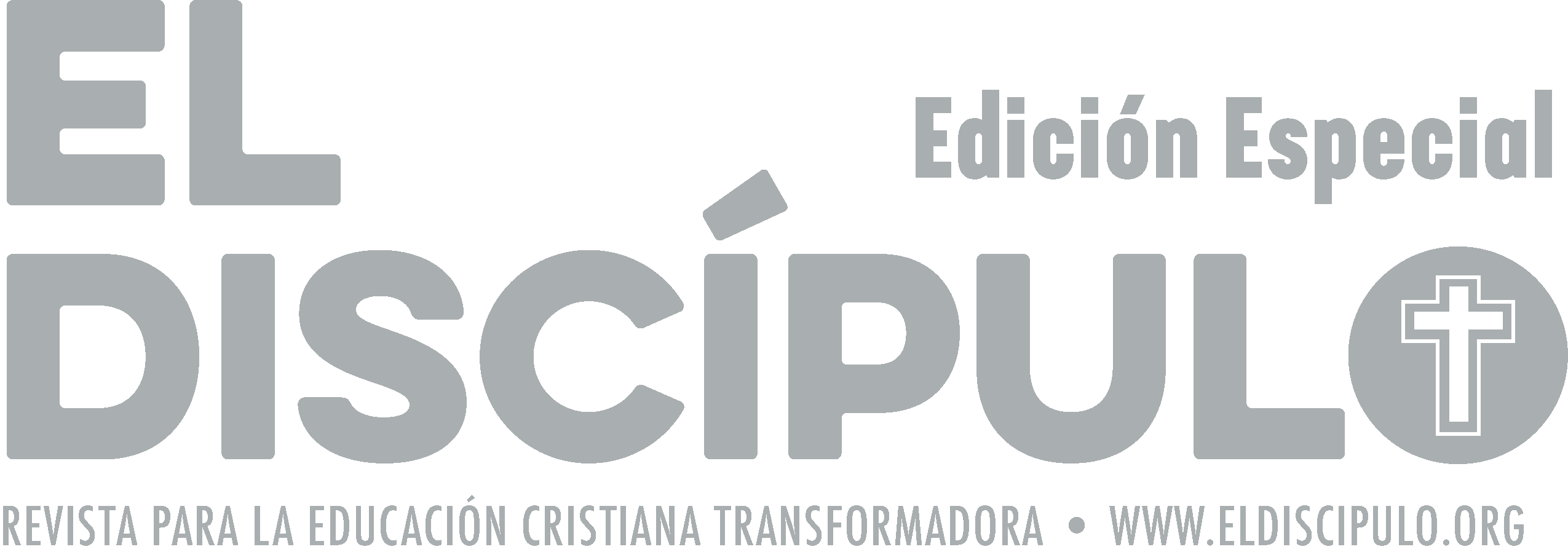 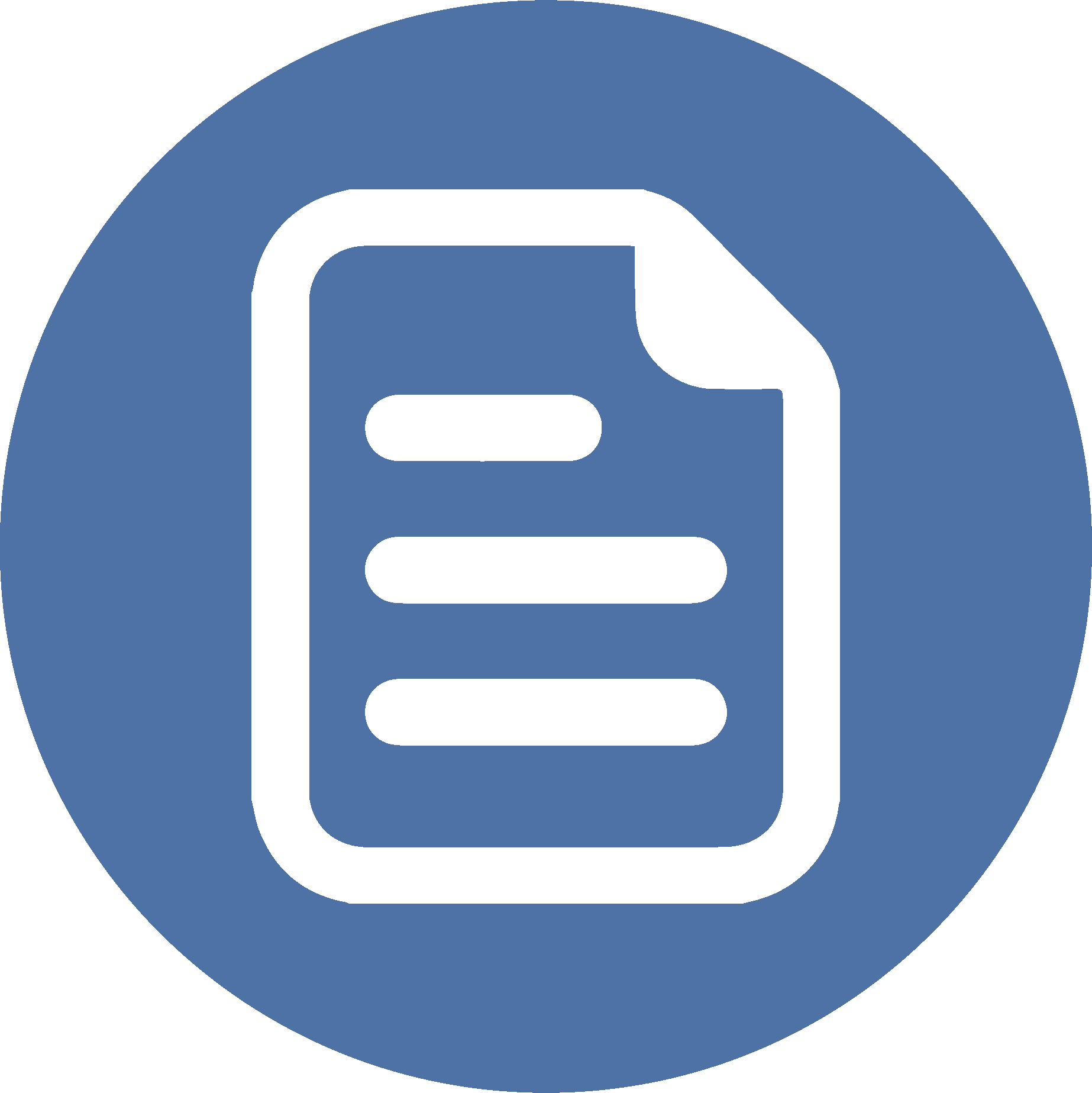 RESUMEN
Dios nos hace partícipes de su obra liberadora para con su pueblo, con todas las naciones y con la Tierra. El mensaje esperanzador que dará el siervo de Jehová prepara al pueblo para las etapas que han esperado tanto: la liberación de Babilonia y el regreso para la restauración de Jerusalén. Quienes están en el exilio han esperado el tiempo de Dios para su redención. Dios mismo es quien anuncia este nuevo tiempo en la historia de Israel por medio de este canto del siervo.
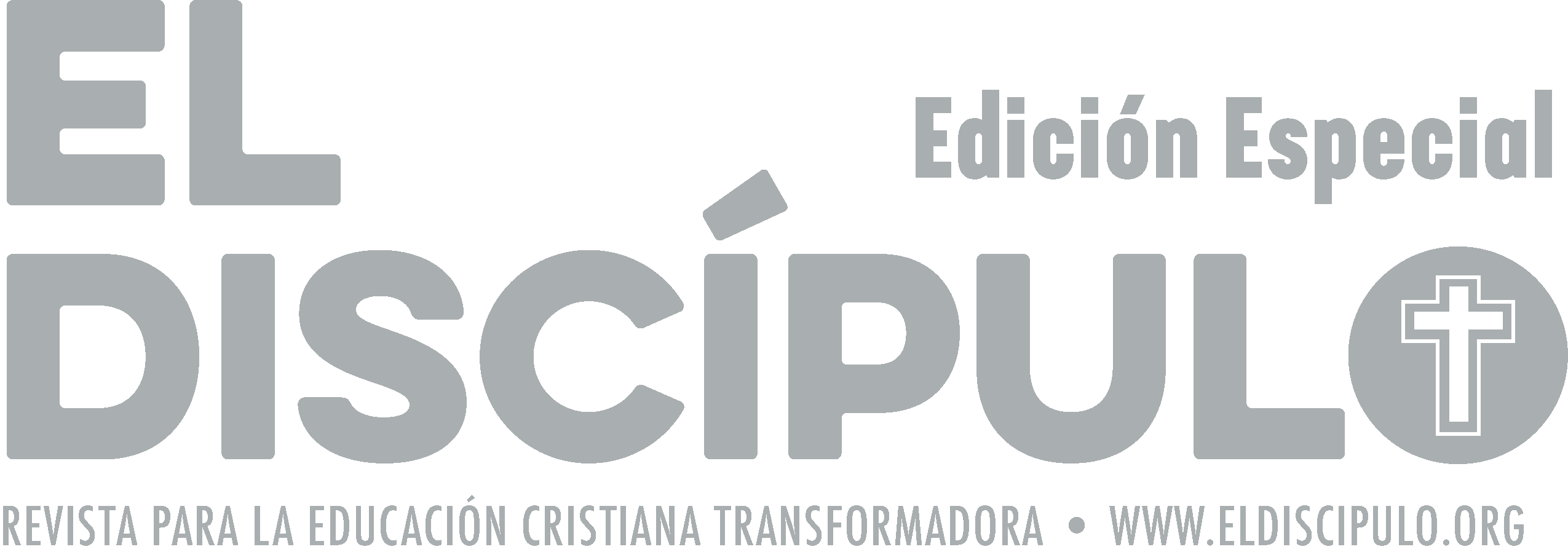 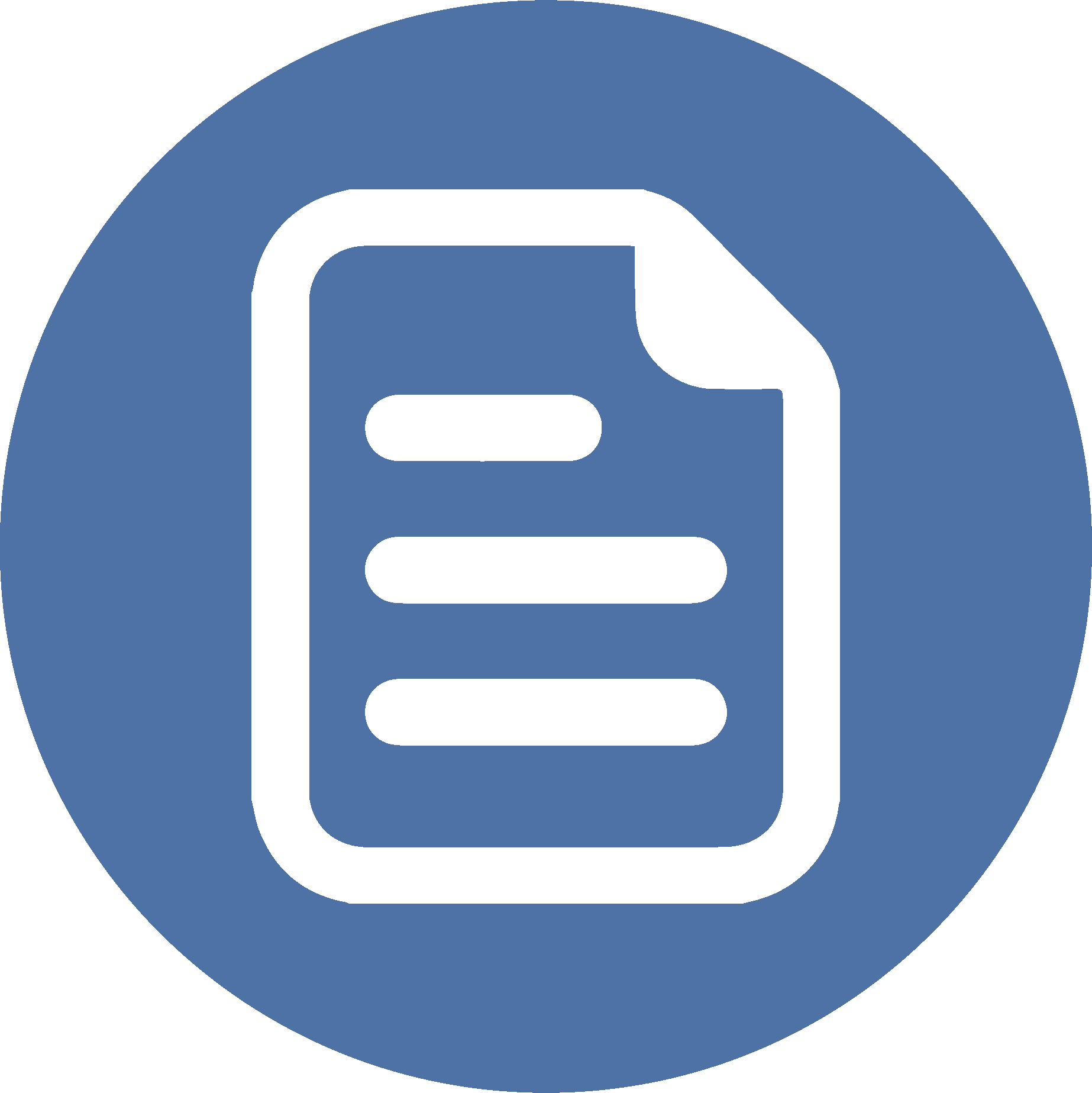 RESUMEN
Las características del líder-siervo difieren quizás de muchos estilos de liderazgo en el mundo, pero es la forma en que Dios escoge anunciar su salvación. La fragilidad y humanidad del líder siervo de Jehová nos recuerda que aquel de quien dependemos y nos sostiene, guía y ayuda en la misión es el Señor mismo quien nos la ha encomendado. El liderazgo del líder siervo implica humildad y reconocimiento de la soberanía de Dios sobre la vida misma.
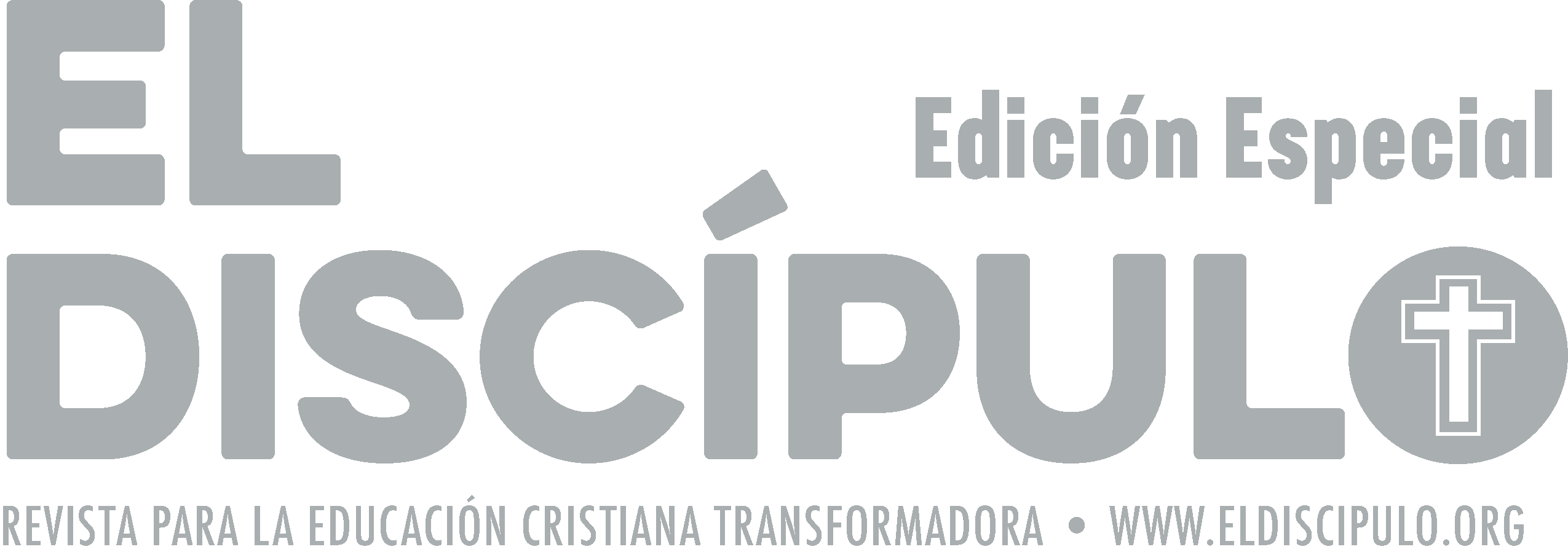 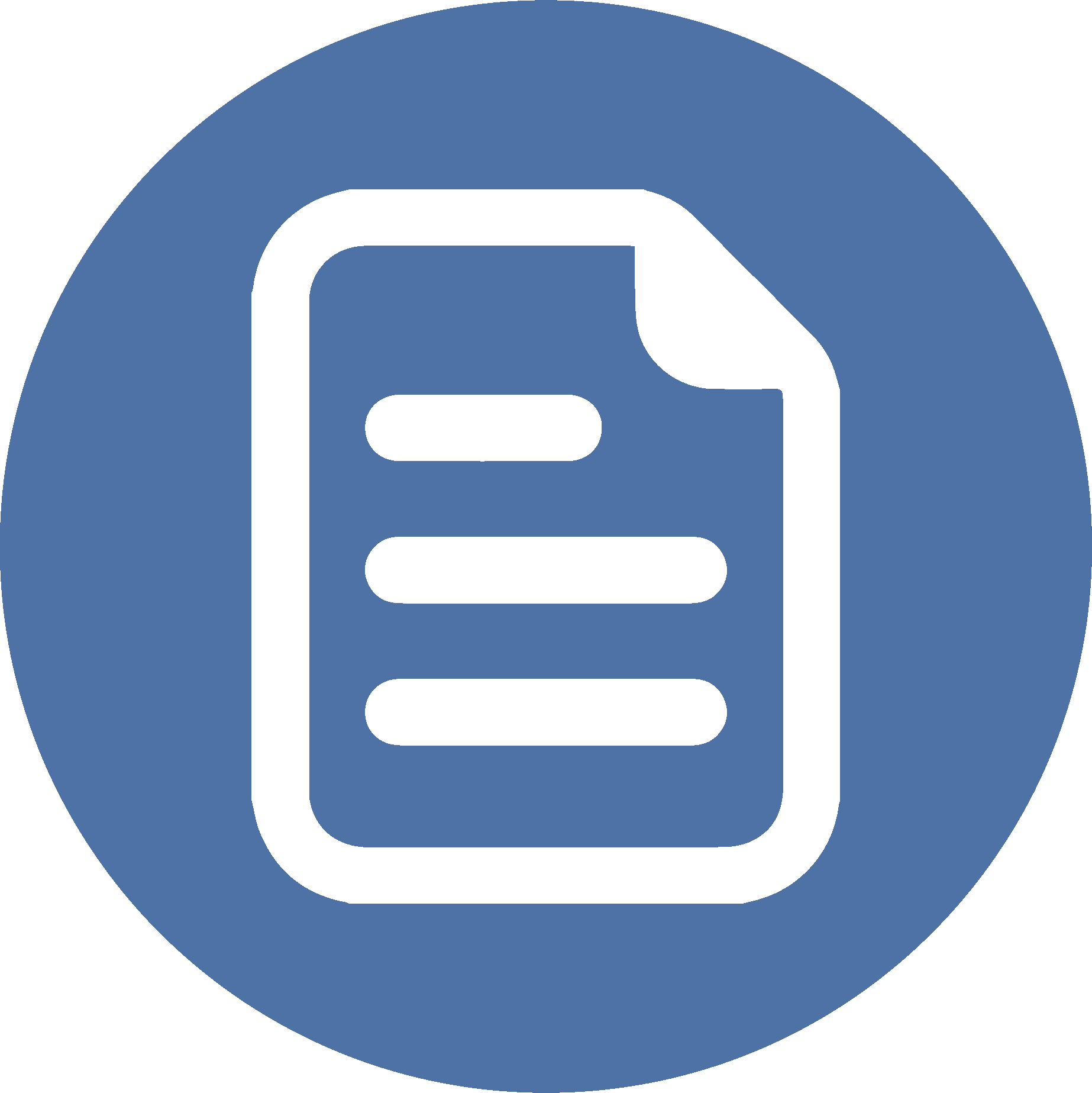 RESUMEN
Debemos celebrar las victorias de la salvación por medio de cánticos e himnos que nos recuerdan que nuestro libertador es Jehová, Dios de toda la creación. Para nuestro Dios no hay nada imposible y creemos que tanto lo que necesitaban los judíos como lo que necesitan nuestros hermanos migrantes debido a situaciones climáticas el Señor lo proveerá y bendecirá a su pueblo.  Afirmémonos como Iglesia en el anuncio integral de salvación para con toda la creación y con cada ser humano.
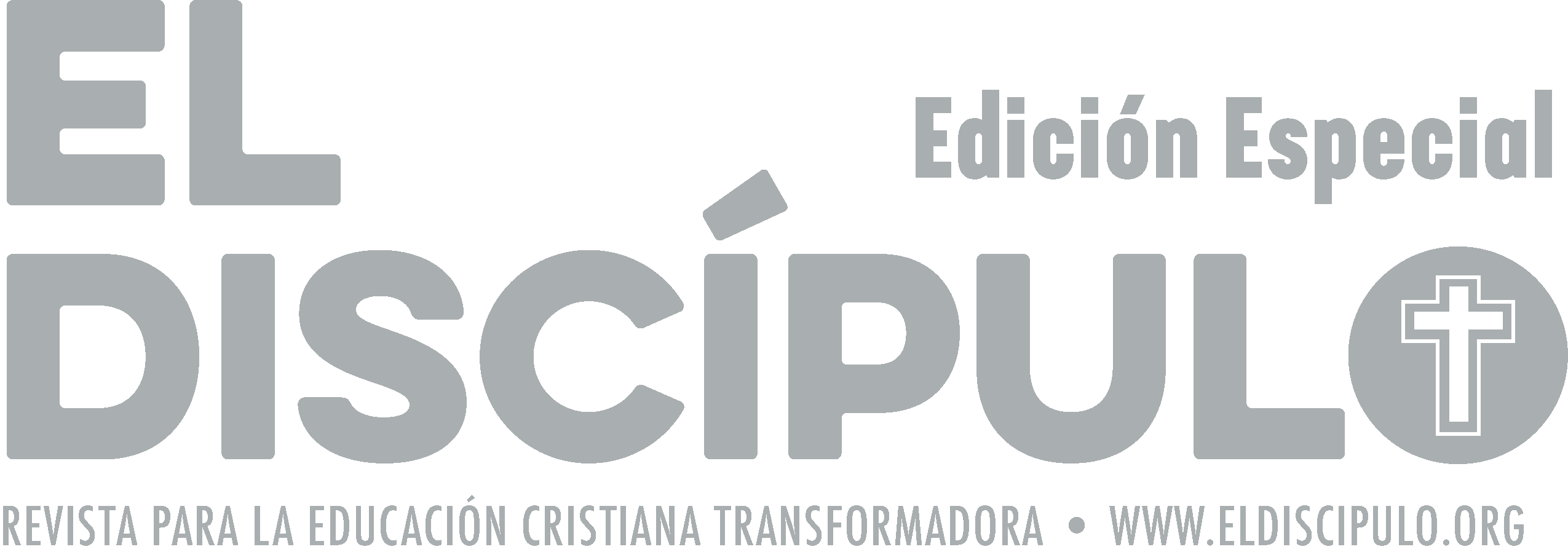 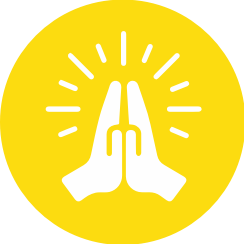 ORACIÓN
Dios de toda la creación, gracias porque te acuerdas de los que están cautivos y les anuncias redención. Gracias por que tú eres el Dios que cambias realidades. Permite que sigamos el ejemplo del siervo de Jehová, que anuncia no solo a los suyos la salvación, sino que el anuncio lo extiende a todos/as los/as que puedan escucharlo. Ayúdanos a ser esos siervos/as que en humildad y regocijo lleven el anuncio de las buenas noticias de redención hasta lo último de la Tierra, amén.
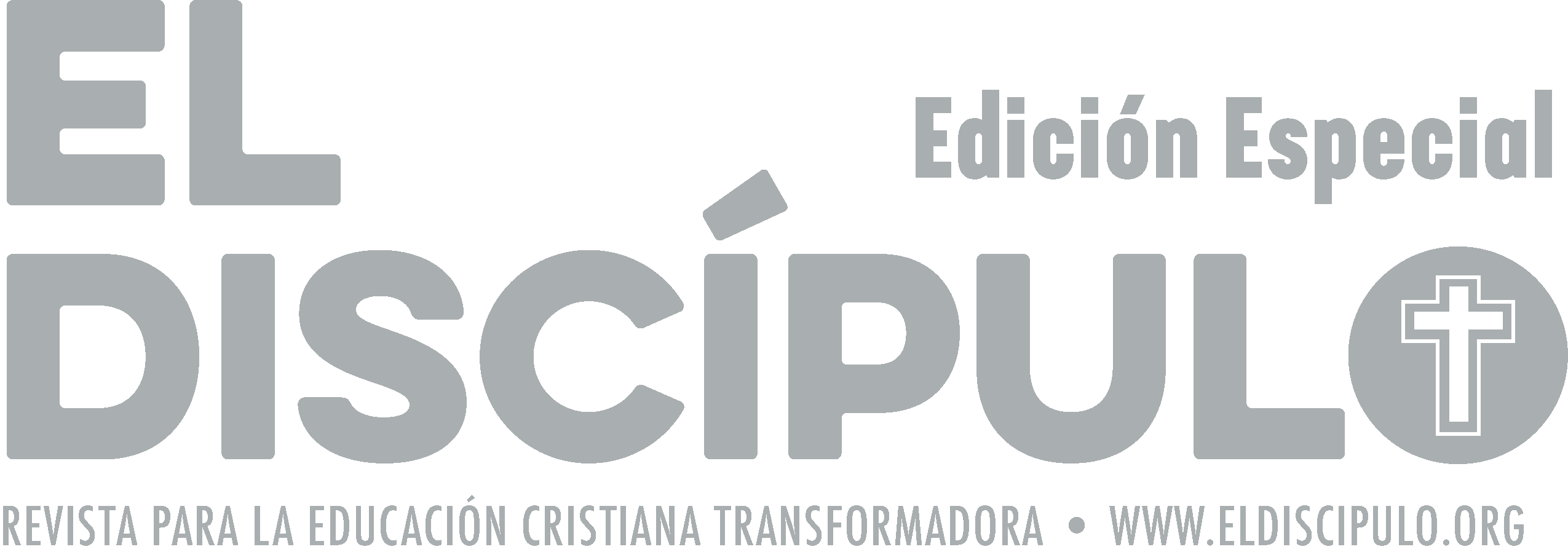